国際ロータリー第２７４０地区　２０２５－２０２６年度　地区研修協議会
ＲＹＬＡについて
国際ロータリー第２７４０地区
２０２５－２０２６年度ＲＹＬＡ委員会
委員長　太田　陽子
ＲＹＬＡ（ライラ）とは？
Rotary
Youth
Leadership
Awards
ＲＹＬＡ（ライラ）の歴史
世　界
１９５９年オーストラリアで開催されたのが発祥
日　本
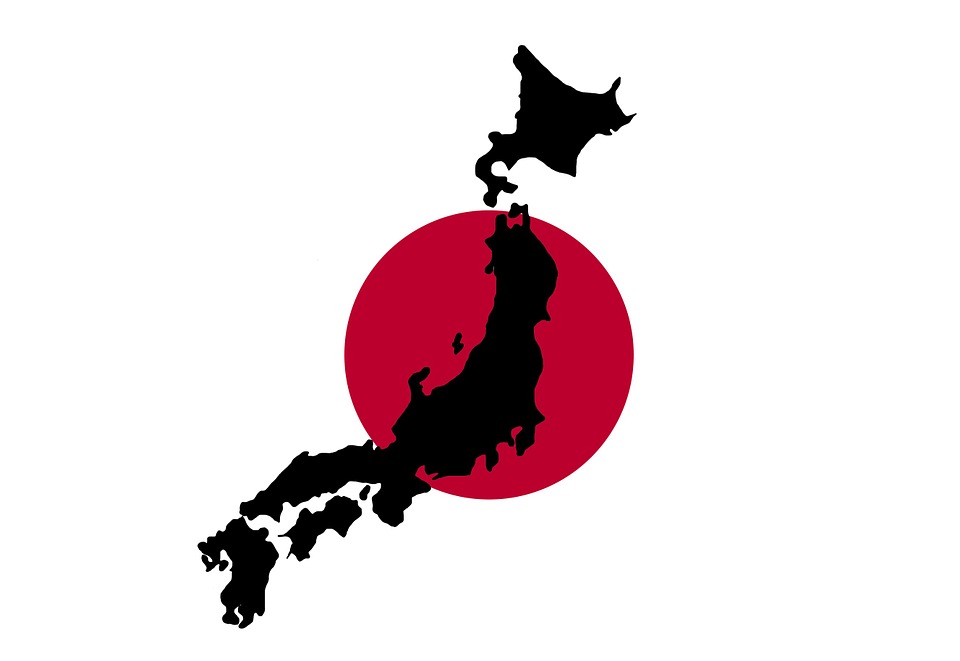 １９７６年第366地区
（大阪・和歌山）で初めて開催
ロータリー青少年指導者養成プログラム
リーダーシップを発揮したい

自分の可能性を広げたい

世界を変えたい

対象年齢は14歳～30歳
ＲＹＬＡ事業　二つの方式
持ち回り方式
兵庫方式
3泊4日型
2泊3日型
単年度で持ち回り
　クラブが開催する。
１泊２日型
◆地区委員会主導方式の課題と対処法◆
◎運営準備の困難・危機管理問題
　　　　　　　↓
ＲＹＬＡ事業にご興味・ご関心の
あるロータリアンにお声掛けをし
運営の協力を依頼する。
また参加者（宿泊）の対象年齢を
２０歳～３０歳限定。
持ち回り方式⇒地区委員会主導方式
受講者の成果が明確でない
モチベーションが継続しない
ロータリーファミリーとの交流がない
　　　　　　↓
◆昨年の受講生（ライラリアン）18人中10人参加
◆ローターアクトから新たに8人参加
◆国際青少年交換留学生（ＩＢＳ・ＯＢＳ・ＲＯＴＥＸ）
　　　　　　　　　　　　　　　　　　　　　　計15名
◆各クラブからの推薦者（社会人・大学生）
２０２４－２０２５年度ＲＹＬＡ事業参加者
昨年は総勢30名
　　　　↓
　総勢70名予定！
意見交換会
第1回(3/29)
第2回(4/26)
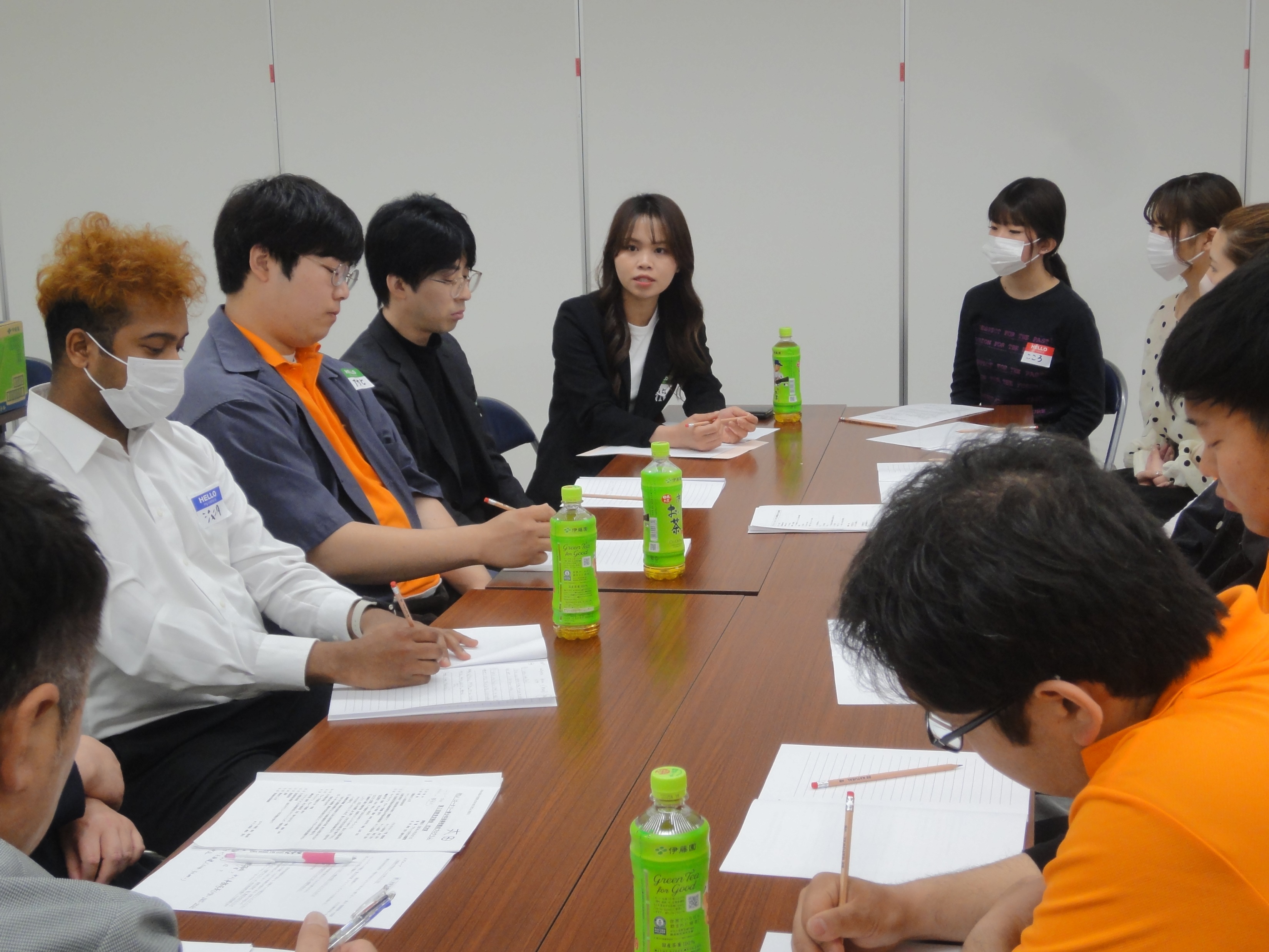 ２０２４～２０２５年度ＲＹＬＡ事業テーマ「シン・ライラ　　　～一円融合であるためのリーダーシップ～」
２０２５年５月１７日（土）・１８日（日）　　　　　　　　　　　　　　　ボートレース大村（セミナー）・シュシュ（交流会）・ヴィラそのぎ（宿泊）
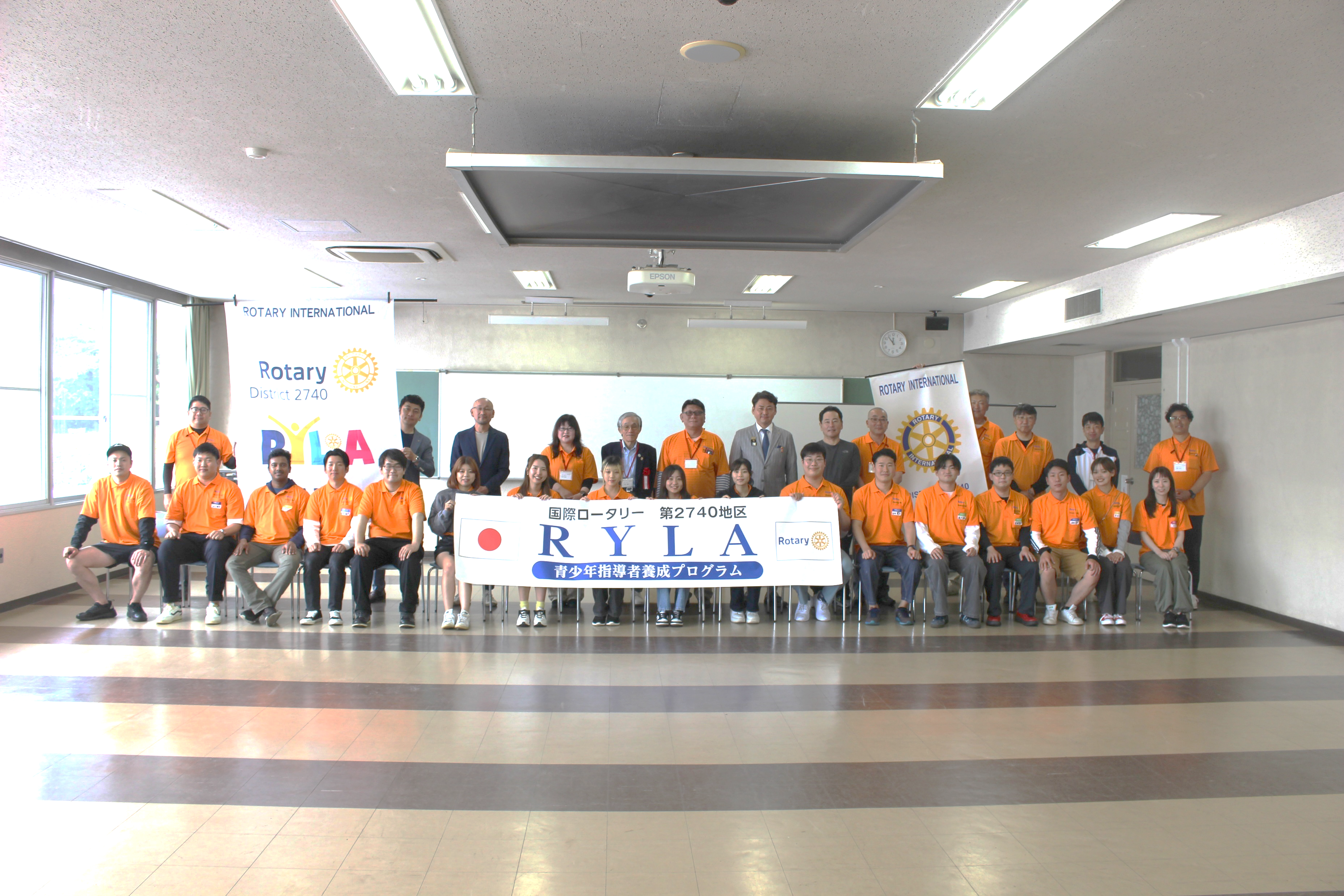